26. 
Les verbes 
pronominaux
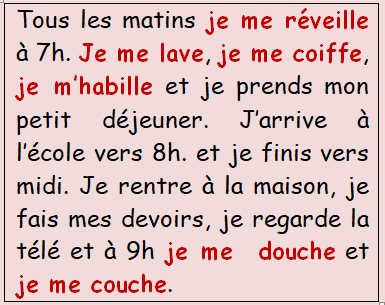 Τα ρήματα μέσης φωνής, είναι όσα στο απαρέμφατό τους έχουν την αντωνυμία  se 
Se laver 
Se coucher
Για να τα κλίνω, βάζω ανάμεσα στην αντωνυμία υποκείμενο και στο ρήμα τις αντωνυμίες : 
me       nous
te        vous 
se         se
Je lave le chien = πλένω το σκύλο 

Je me lave = πλένομαι
Se laver = πλένομαι 
Je me lave 
Tu te laves 
Il/elle se lave 
Nous nous lavons 
Vous vous lavez 
Ils/elles se lavent
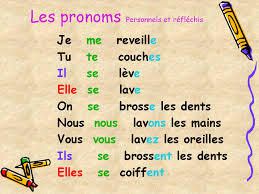 Προσοχή στον αρνητικό τύπο
Je ne me lave pas
Tu ne te laves pas
Il/elle ne  se lave pas
Nous ne nous lavons pas
Vous ne vous lavez pas
Ils/elles ne se lavent pas
(f)
φ
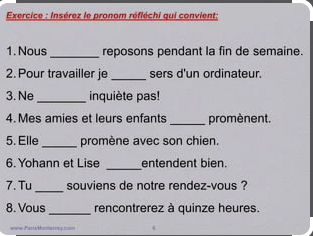 (f)
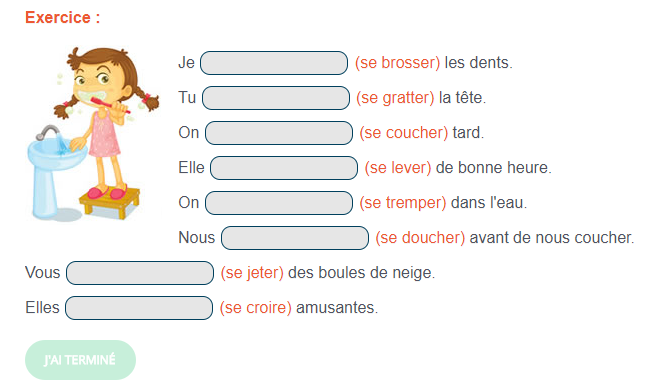 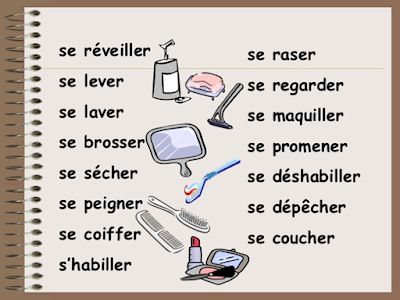 Βάλε τα ρήματα 
των παρενθέσεων 
στο κατάλληλο πρόσωπο
 του Ενεστώτα
(f)
Elle (se lever) à 8 heures. 
Je (s’appeler) Georges. 
Tu (se coucher) tôt. 
Nous (s’appeler) Jules et June
Il (se raser) tous les matins.
Elles (se maquiller) pour aller au cinéma.
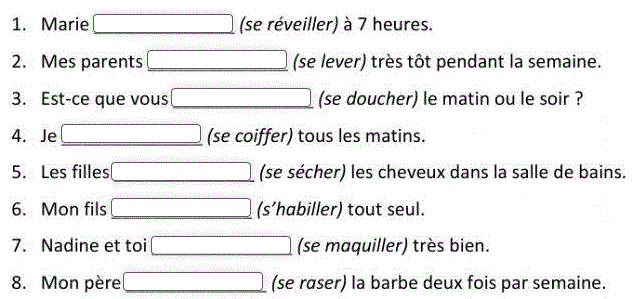 Βάλε 
τις παρακάτω φράσεις 
στον αρνητικό τύπο 
(f)
Il s’appelle Tino. 
Nous nous brossons
Elle se promène à la campagne
Vous vous déshabillez. 
Tu te réveilles à 6 heures; 
Elles se coiffent .